行政部门新职工培训图书馆
借阅规则
图书馆空间
简介
01
02
03
04
05
06
图书馆官网
目录
检索图书资源
馆藏资源
笔试题目
07
简介
01
以服务为核心导向的学术型图书馆，以读者为中心，为我校师生提供全面丰富的学习、教学与研究支持。
学生
学习与研究
教研人员
教学与研究
读者
馆藏
服务
空间
图书馆
人工智能信息技术
AI- enabled Information Technologies
图书馆空间
02
2个地点
松湖书咖-临时图书馆
位置：生活服务中心
图书馆大馆
松湖书咖-临时图书馆
02-1
馆藏：
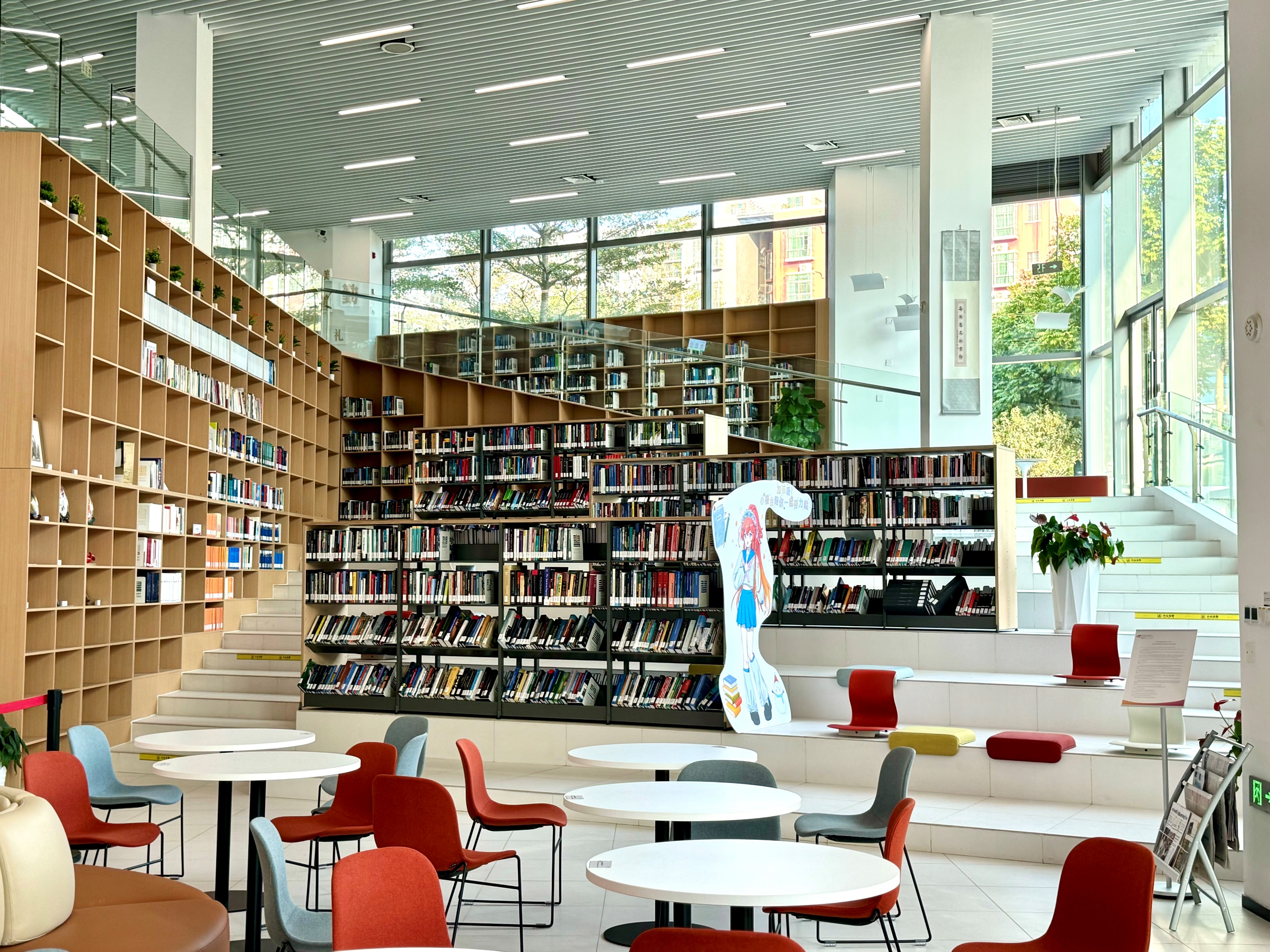 教材、教参
4000+中外文普通图书
捐赠图书
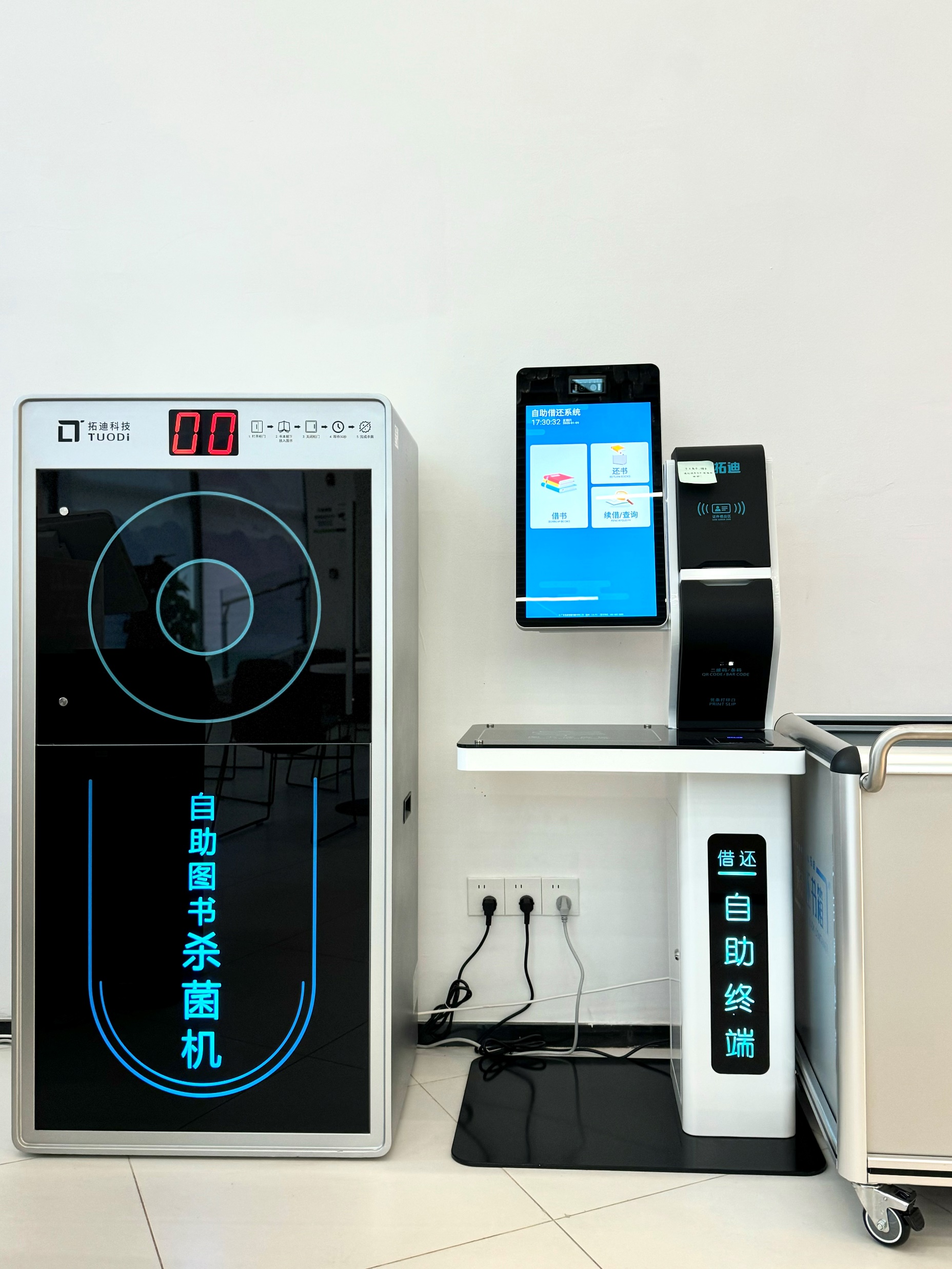 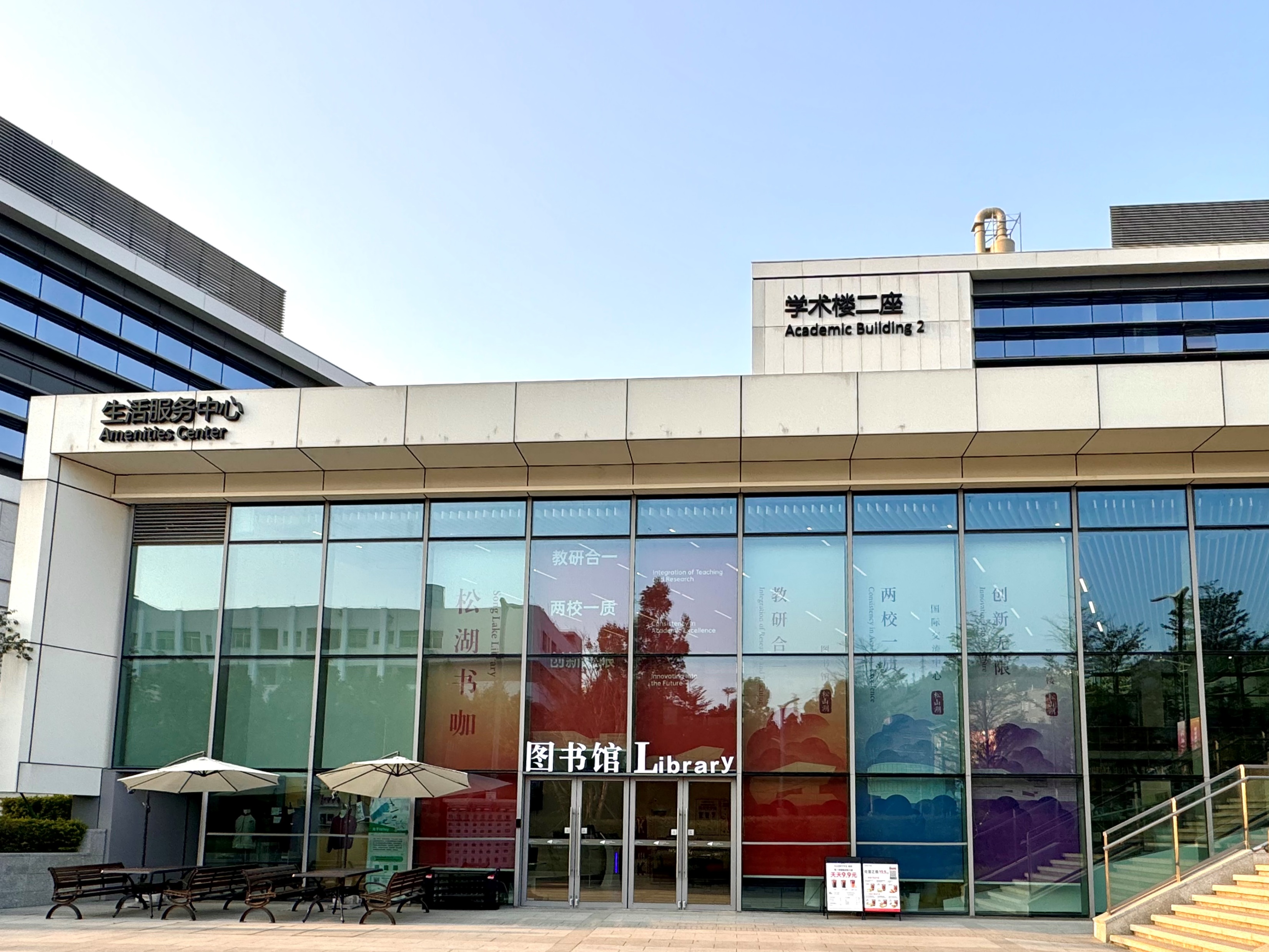 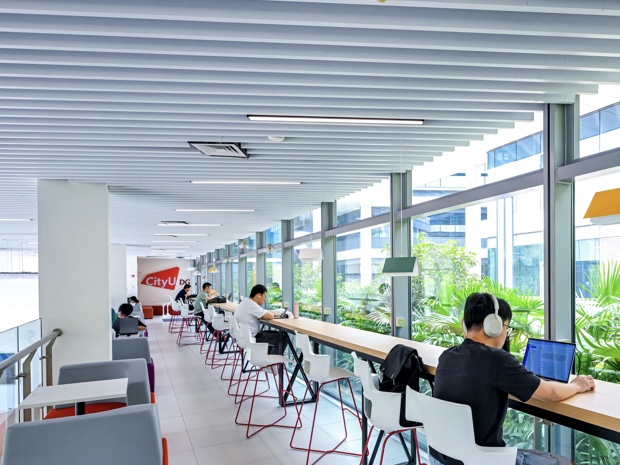 松湖书咖-临时图书馆开放时间
02-2
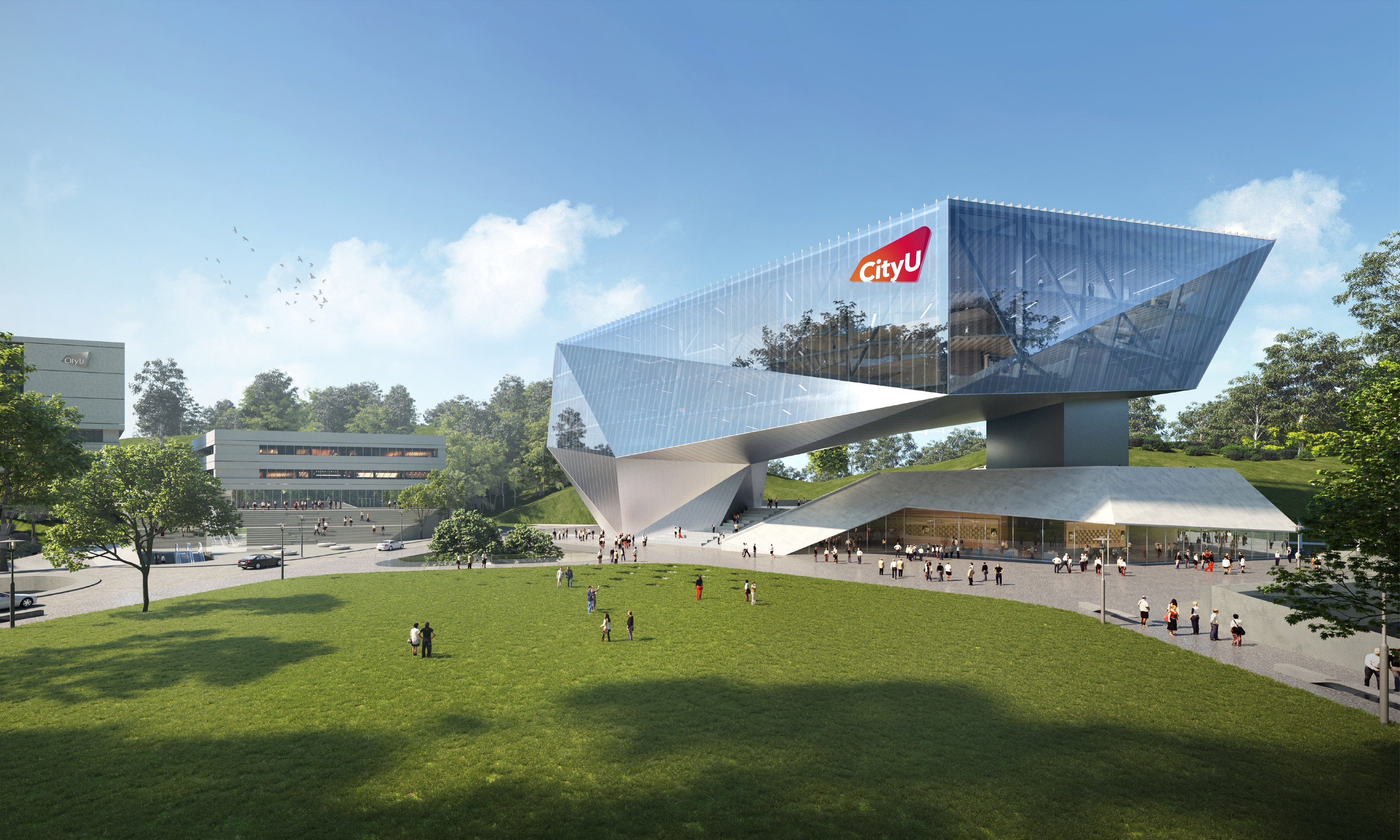 港城大（东莞）图书馆
02-3
馆藏资源
03
课件
习题
考试题
学术论文
科研数据
毕业论文
本校非正式出版物
纸质图书与电子书
03-1
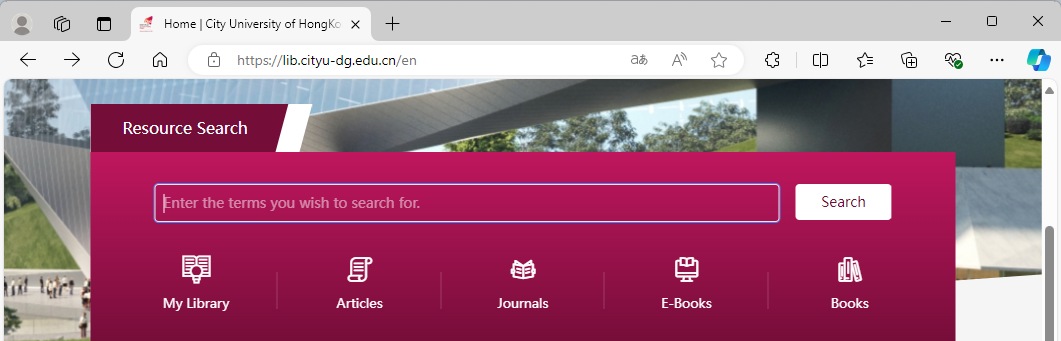 数据库
03-2
什么是图书馆数据库? 

图书馆数据库是图书馆为读者订购的一系列电子资源，通常包括各种类型的资源：
来自学术期刊、杂志和报纸的文章; 
电子图书; 
学位论文;
多媒体内容（视频、音乐等）
数据库
03-2
按类型
按学科类型
材料
数学与统计
物理
化学
计算机/数据科学
工程
电子电器
生物医学
人文社科
全文数据库
摘要索引数据库
读者需要通过其他方式获取全文
数据库
03-2
目前27个
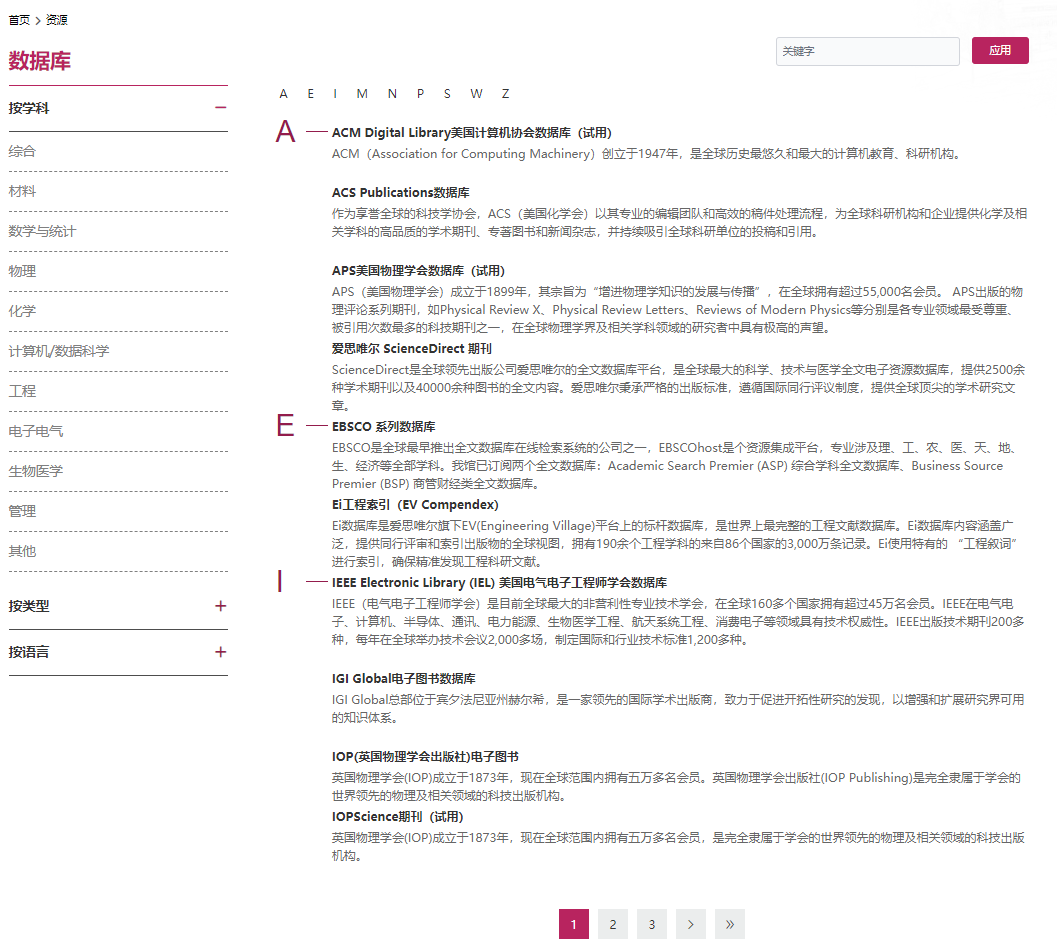 主页 >资源 > 数据库
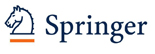 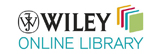 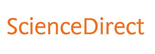 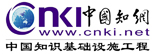 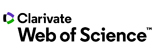 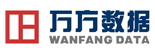 教材教参
03-3
图书馆关于教材教参的采购政策：
图书馆官网
04
访问图书馆网站的两种方式:
网站导航
04-1
图书馆开放时间
04-2
网站右上角:
“服务”栏目：
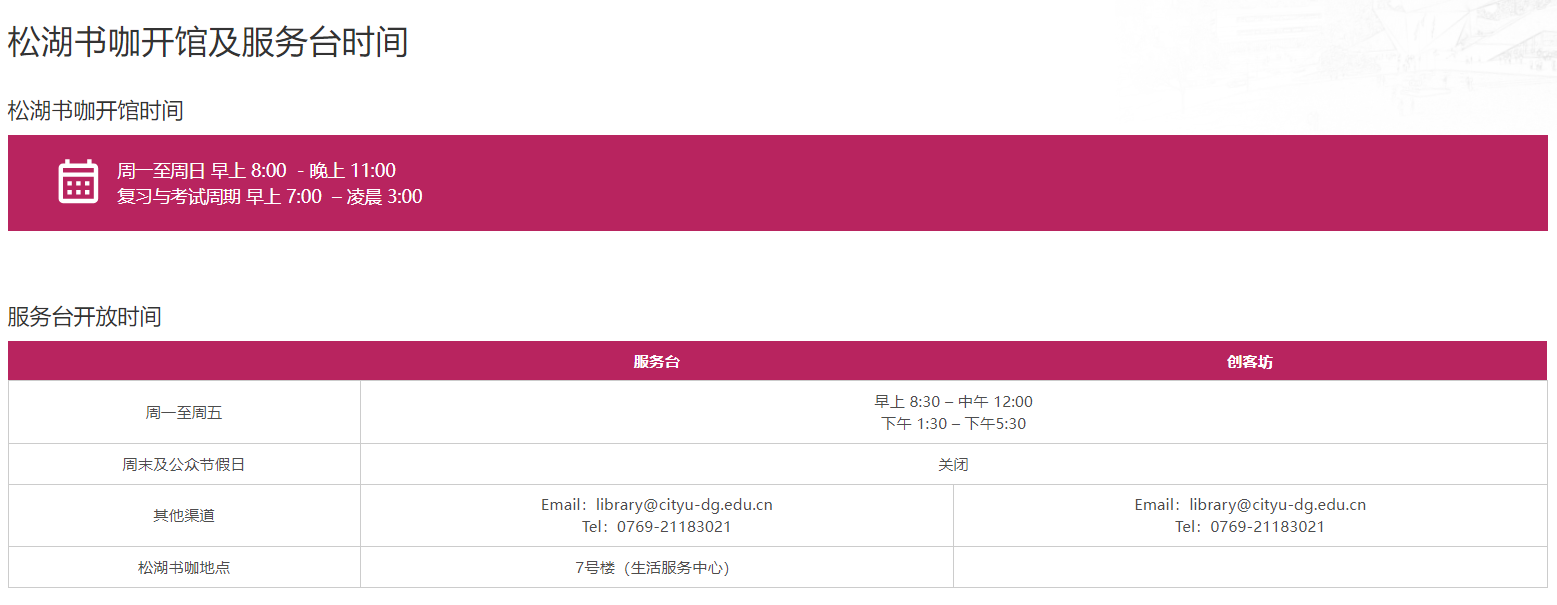 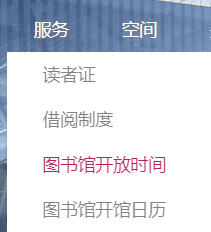 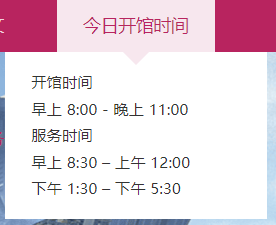 我的图书馆账号
04-3
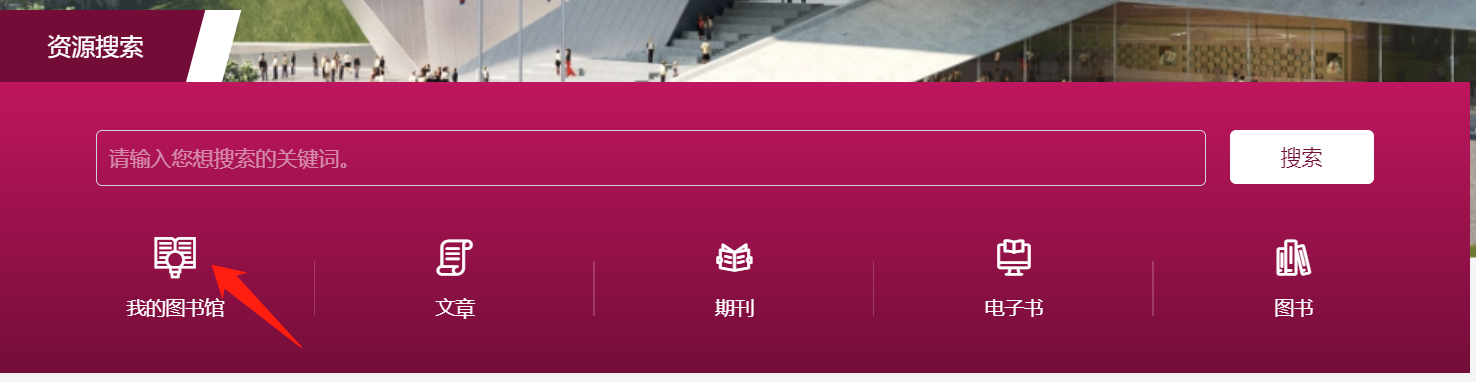 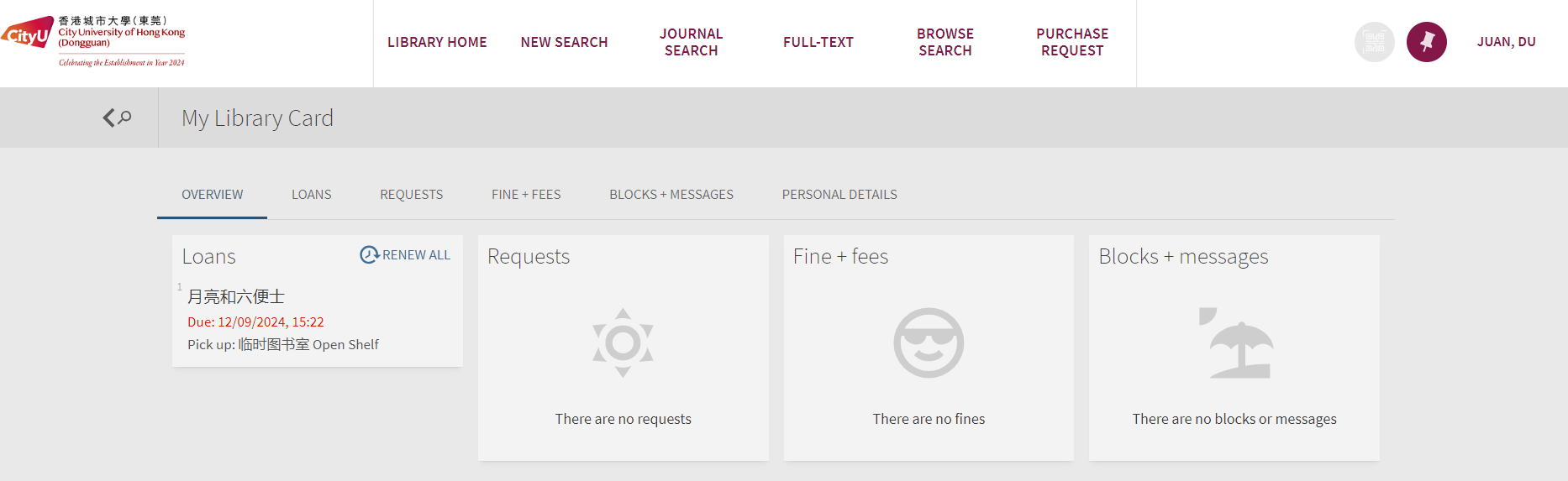 读者荐购
04-4
图书馆官网资源栏目 – 读者荐购
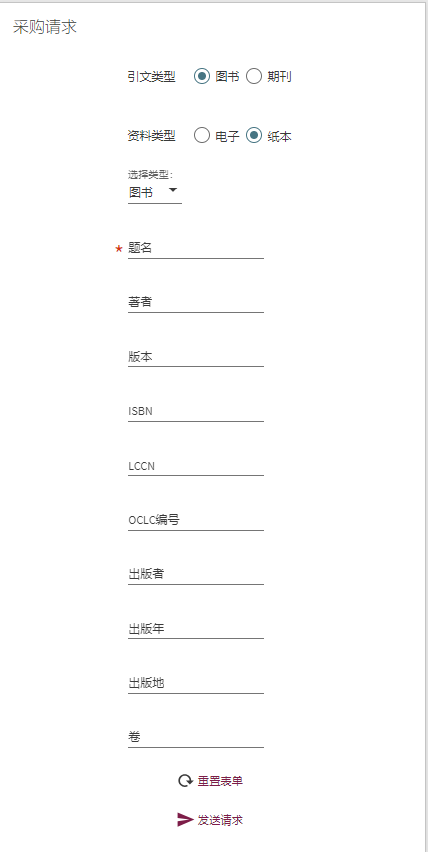 图书馆公共邮箱： library@cityu-dg.edu.cn
找任何一位馆员
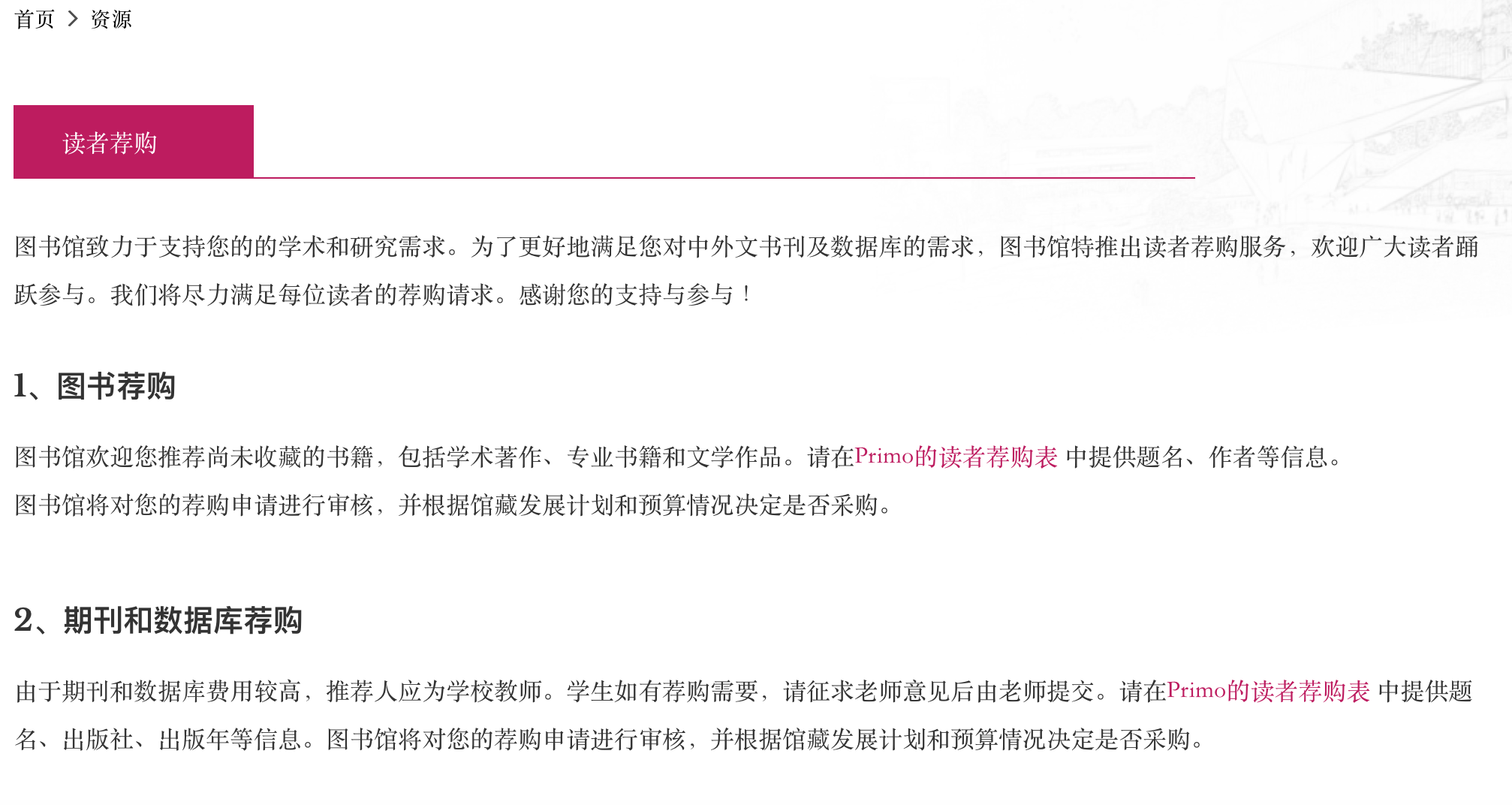 新闻与通知、活动讲座
04-5
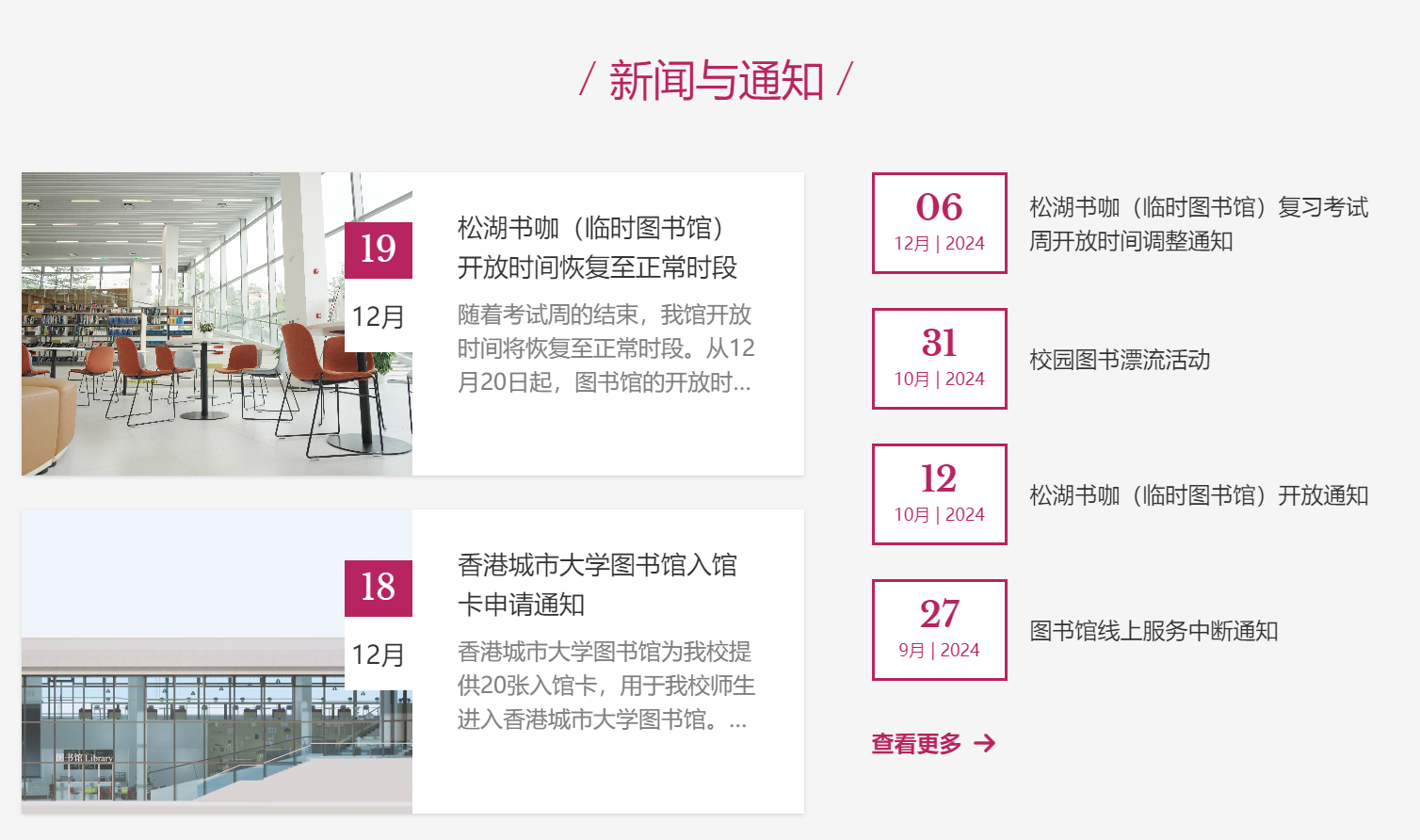 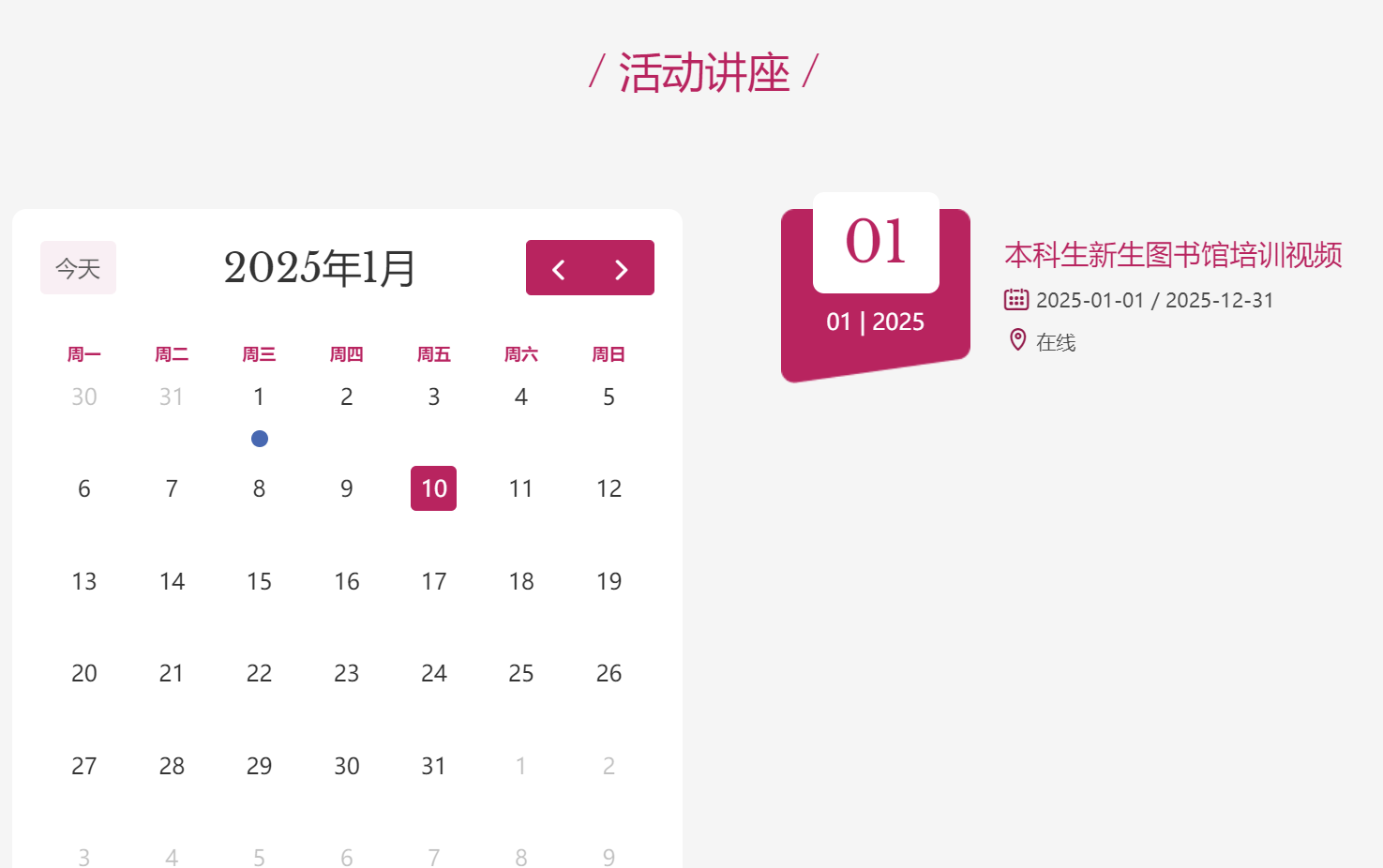 检索图书资源
05
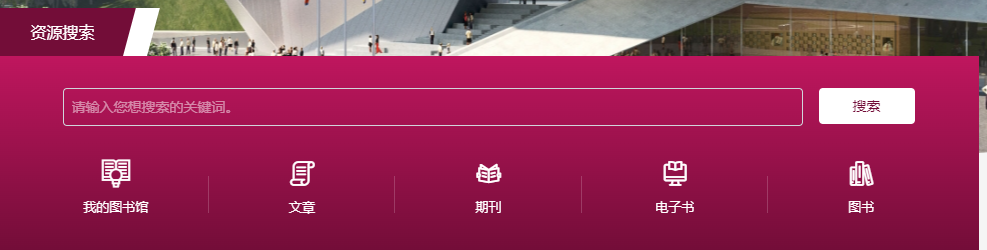 01
Primo - 图书馆的资源发现系统
02
数据库
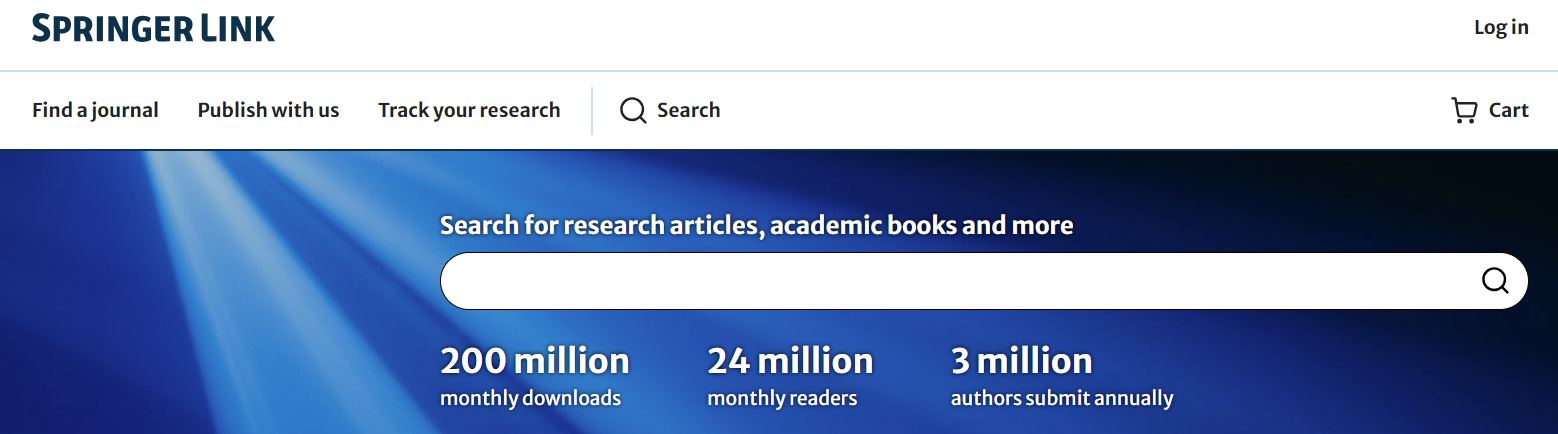 图书馆资源发现系统
05-1
结果列表
搜索筛选
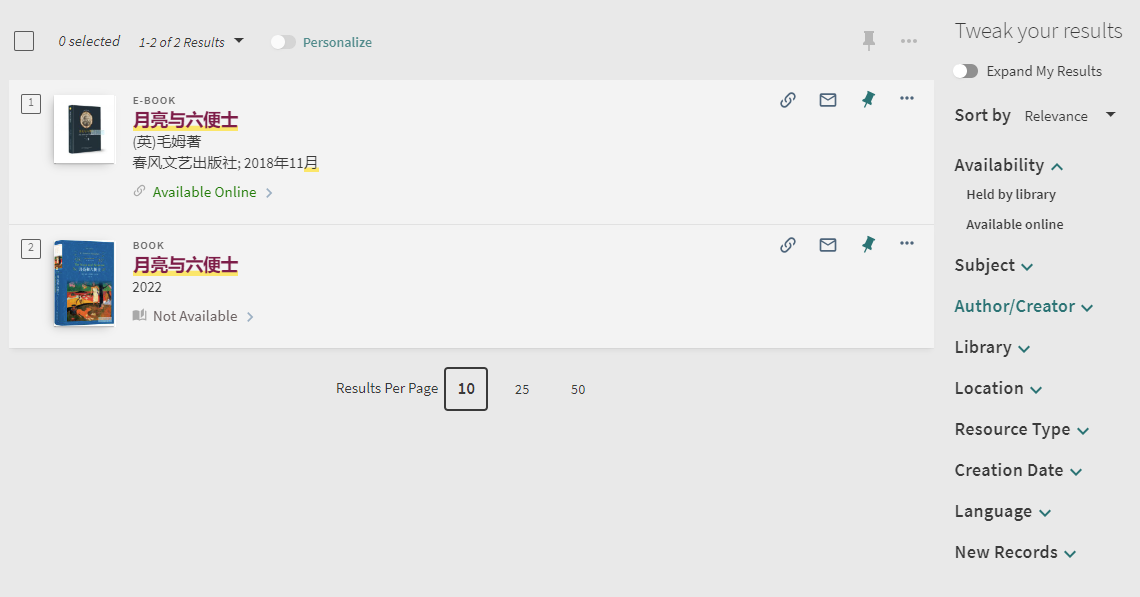 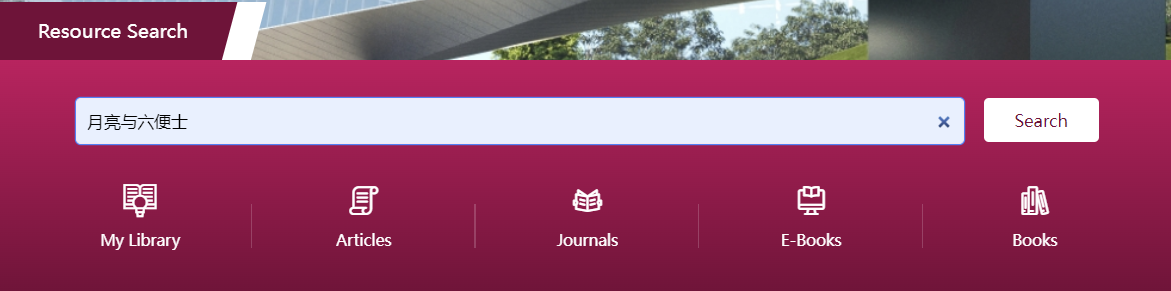 图书馆资源发现系统
05-1
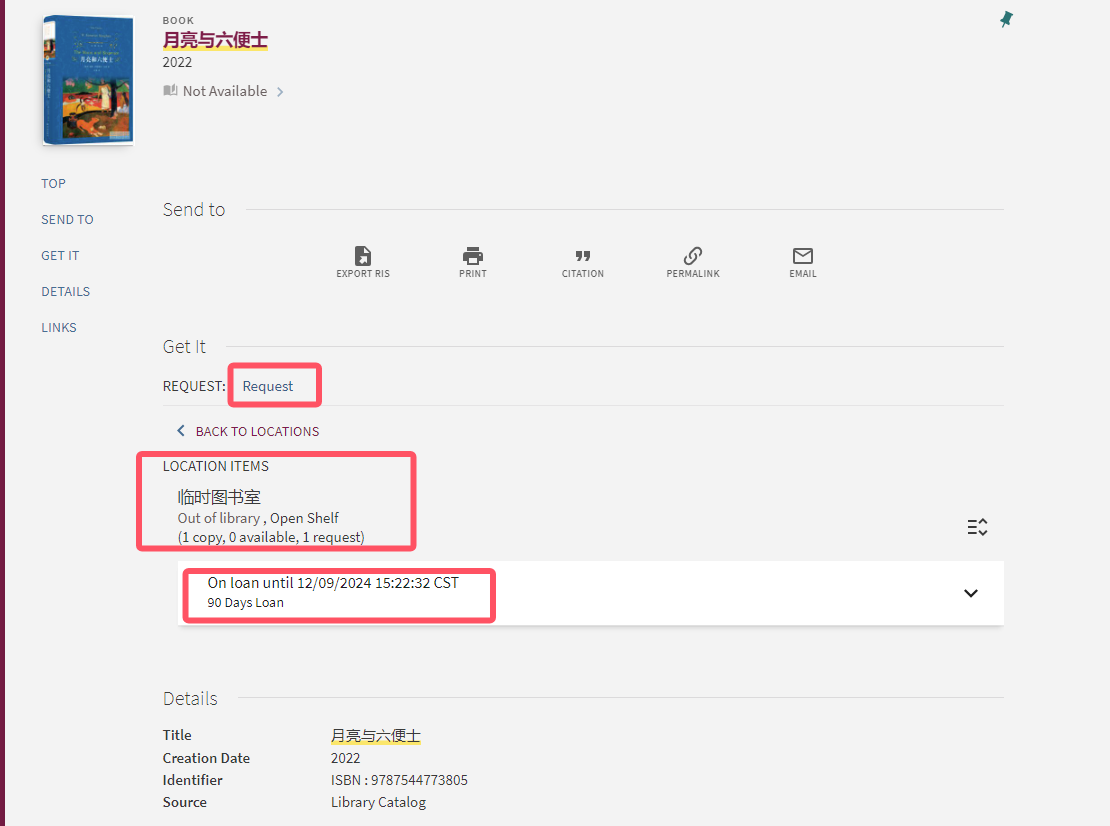 数据库 – 知网
05-2
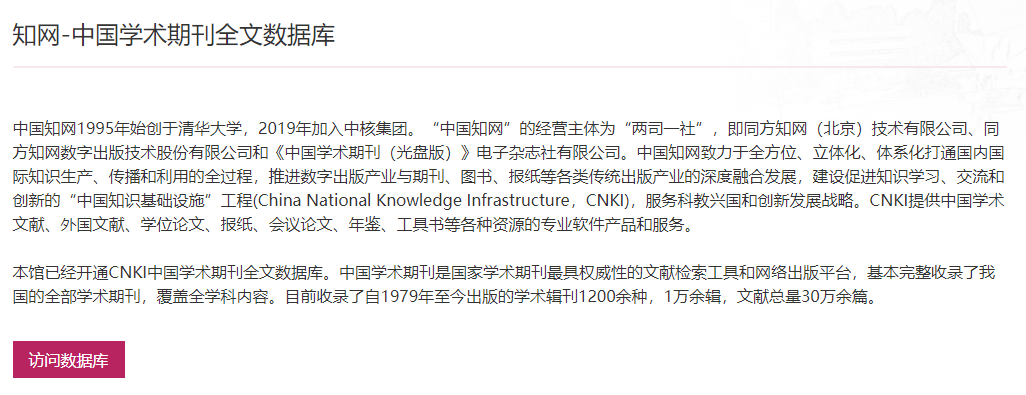 数据库 – 知网
05-2
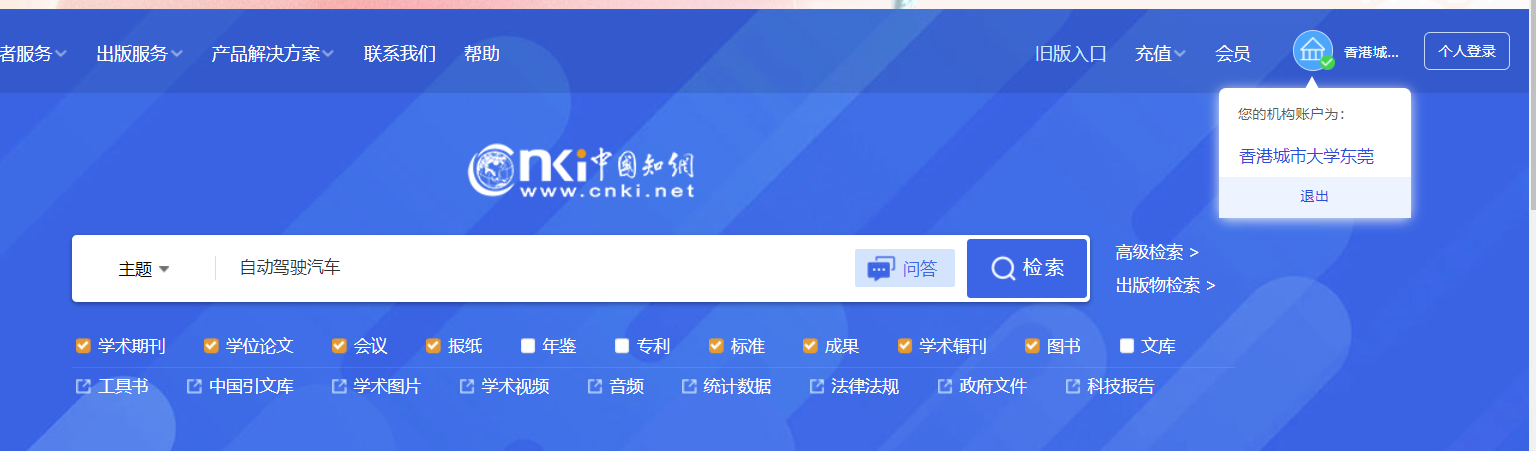 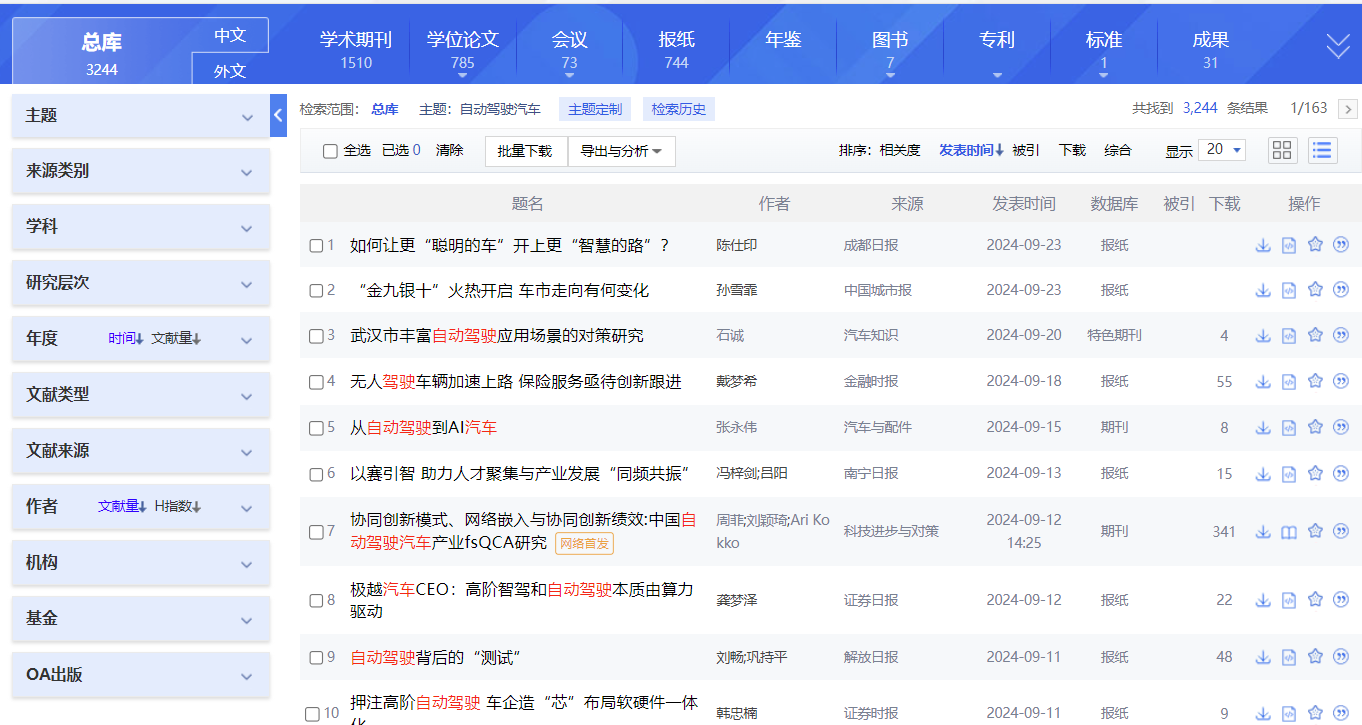 结果筛选
结果列表
搜索词
数据库 – 知网
05-2
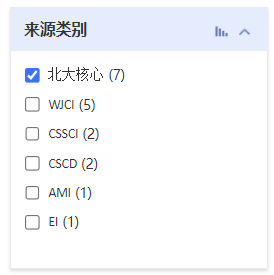 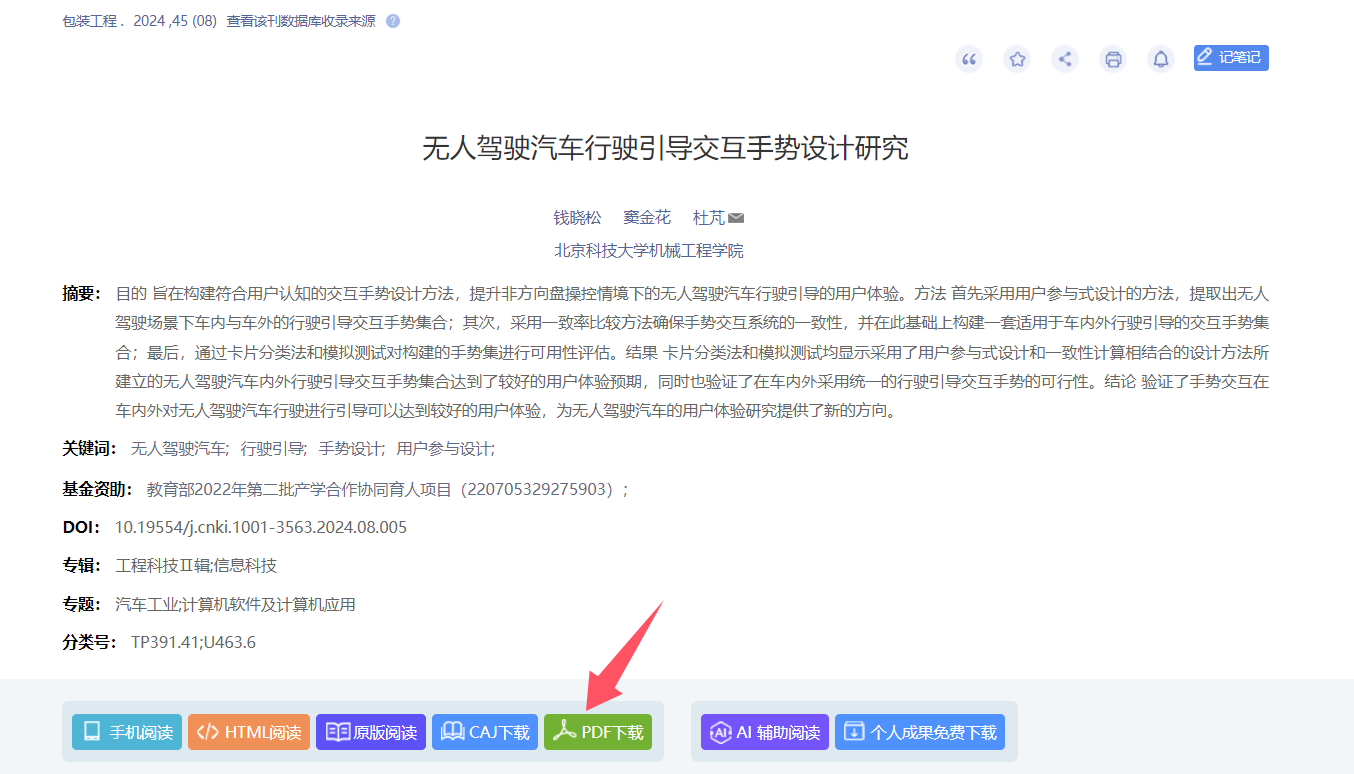 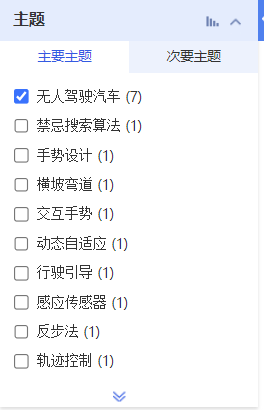 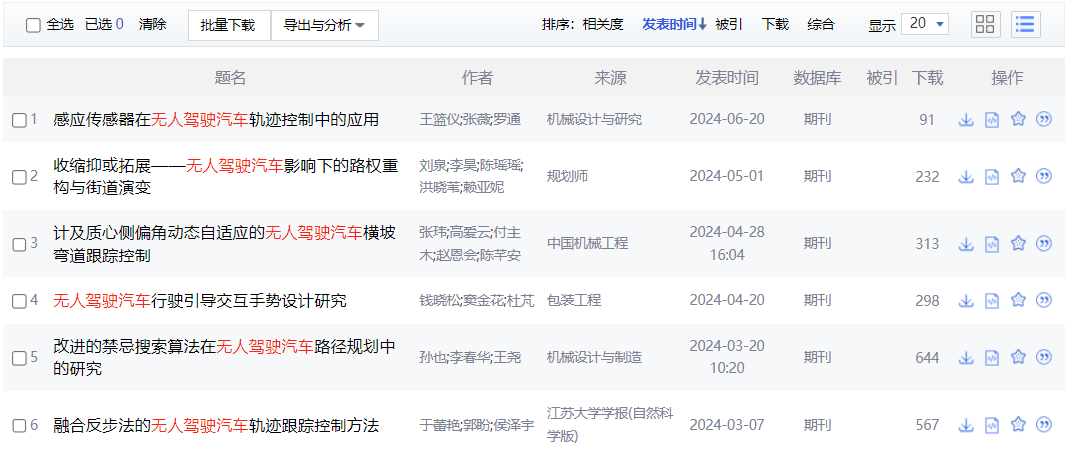 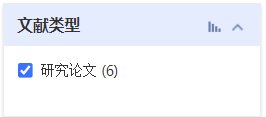 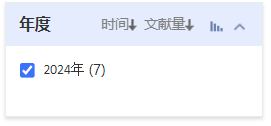 借阅规则
06
01
02
借书权限
续借与预约
03
04
催还
逾期归还与赔偿
借阅权限
06-1
06-2
续借与预约
续借
详细指南
预约
读者在借期内可办理图书续借，应还日期从续借当日起顺延一个借期。

续借不限次数。如借期总天数达到上限,或读者所借图书被其他读者预约，则不可再续借。

教材不可续借。
如读者所需图书所有复本都已借出，可办理预约。
预约图书还回后，读者根据通知邮件凭读者证到图书馆服务台办理借阅手续。
图书馆将为读者保留预约图书3天。教材不可预约。
催还
06-3
逾期未还后果
催还政策
催还流程
当被催还的图书未到归还日期时，系统自动发送礼节性催还通知，读者在使用完图书后尽早归还。
当被催还的图书逾期7天未还，系统自动暂停读者借阅权限。
图书馆可催还所有外借的普通图书。被催还的图书不可续借。
逾期未还与赔偿
06-4
01
02
污损、丢失
逾期罚款
02
01
馆藏书刊污损
警告信
停止借阅权限
购买同版图书

馆藏书刊丢失
及时向图书馆报告
购买或赔偿正版图书
港城大图书馆入馆卡
06-5
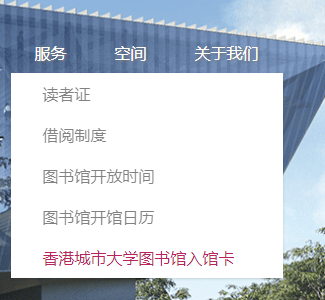 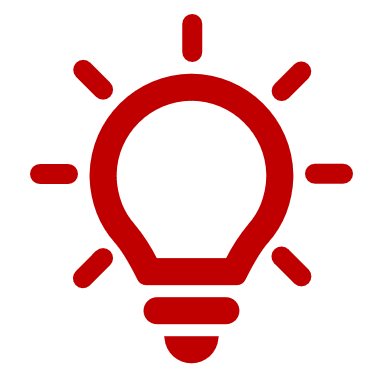 谢谢！
联系我们：
电话:  	 0769-21183021
邮箱: library@cityu-dg.edu.cn
Du Juan